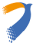 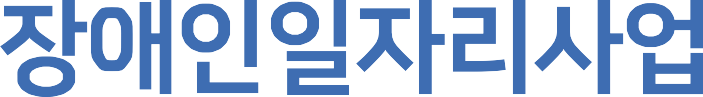 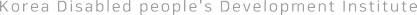 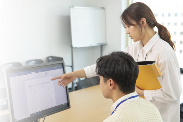 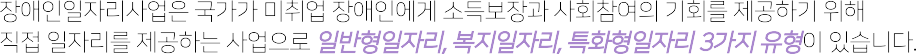 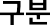 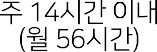 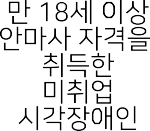 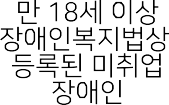 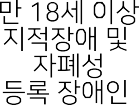 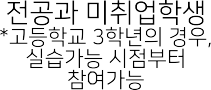 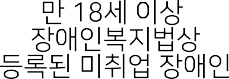 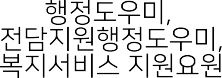 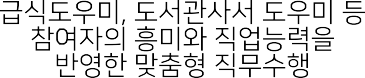 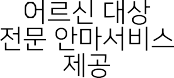 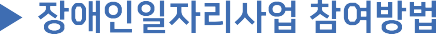 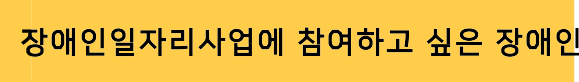 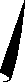 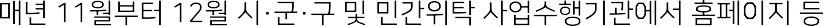 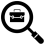 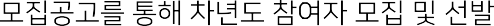 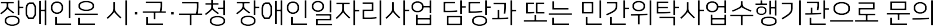 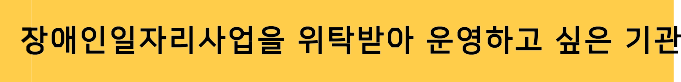 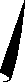 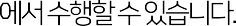 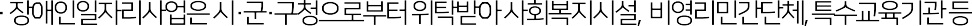 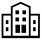 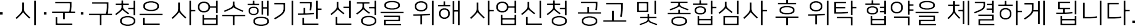 ·한국장애인개발원 직업재활부 일자리개발팀  ☎ 02-3433-0782(https://vr.koddi.or.kr)